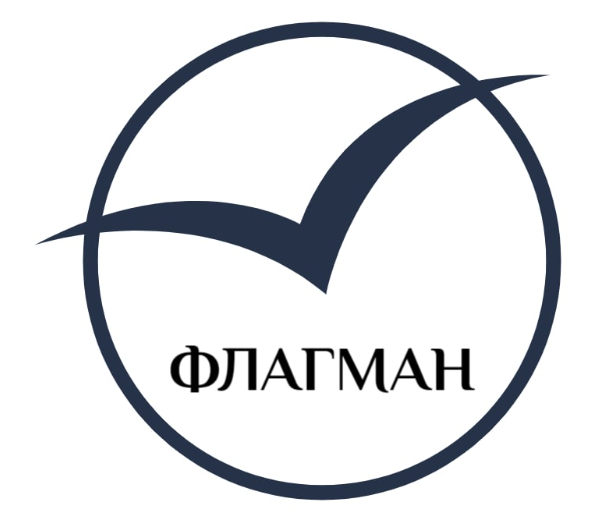 Муниципальное бюджетное общеобразовательное учреждение 
Образовательный центр «ФЛАГМАН» 
с углубленным изучением отдельных предметов
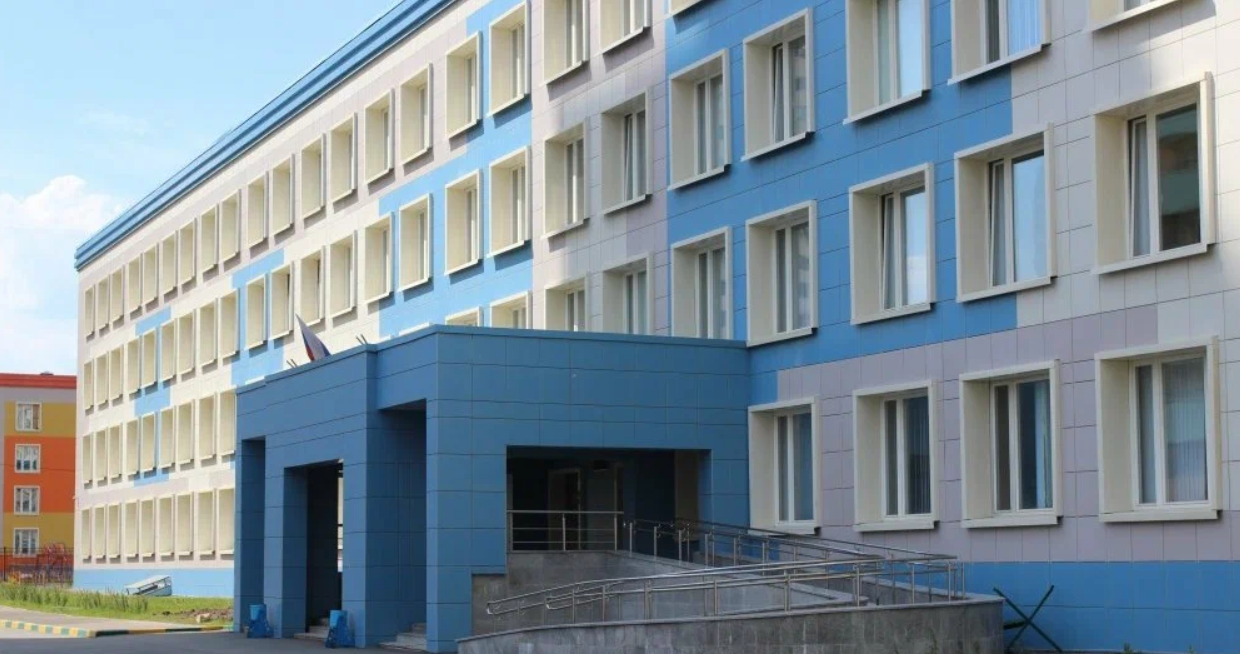 Формирование тьюторской позиции педагогов во взаимодействии с обучающимися и их родителями
Т.В. Седова, заместитель директора по УВР
ТЬЮТОР
Преподаватель-консультант или куратор ученика, помогающий ему в организации индивидуального обучения и осуществляющий учебно-методическое руководство учебным процессом в рамках конкретной учебной программы. 

Новый словарь методических терминов и понятий (теория и практика обучения языкам). — М.: Издательство ИКАР. Э. Г. Азимов, А. Н. Щукин. 2009.
История профессии
Тьюторство как одна из институционализированных форм наставничества возникло в первых Британских университетах: Оксфорде (XII в.) и Кембридже (XIII в.)
В дореволюционной России в связи с немецкой моделью университетского образования нашло применение только в домашнем обучении
История профессии
2024
2017
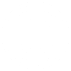 2011-2017
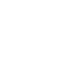 2008
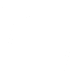 V Всероссийский конкурс 
«Тьютор года»
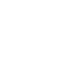 Утверждён профессиональный стандарт тьютора
Введение профессии «тьютор» в реестр профессий, в номенклатуру должностей.
Разработка стандарта профессиональной тьюторской деятельности
Тьюторское сопровождение
Тьюторская позиция педагога
Особая образовательная среда
Тьюторская деятельность
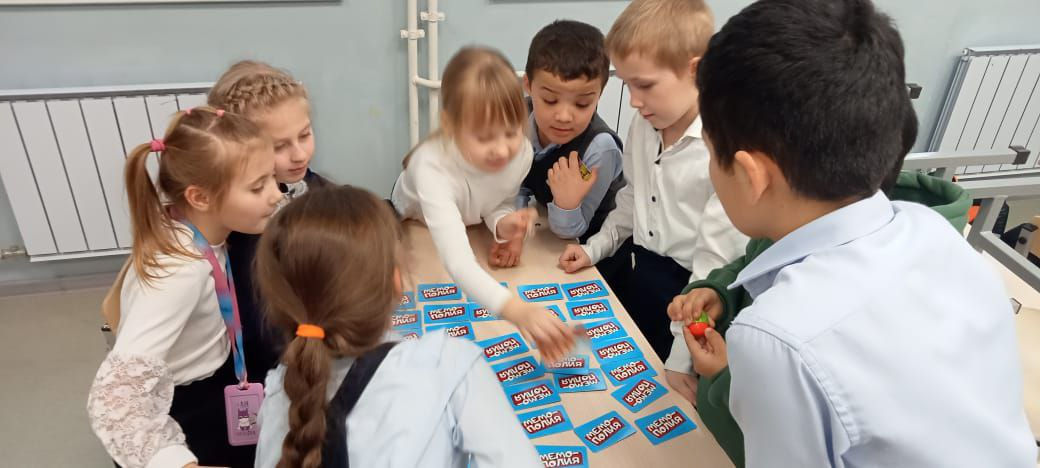 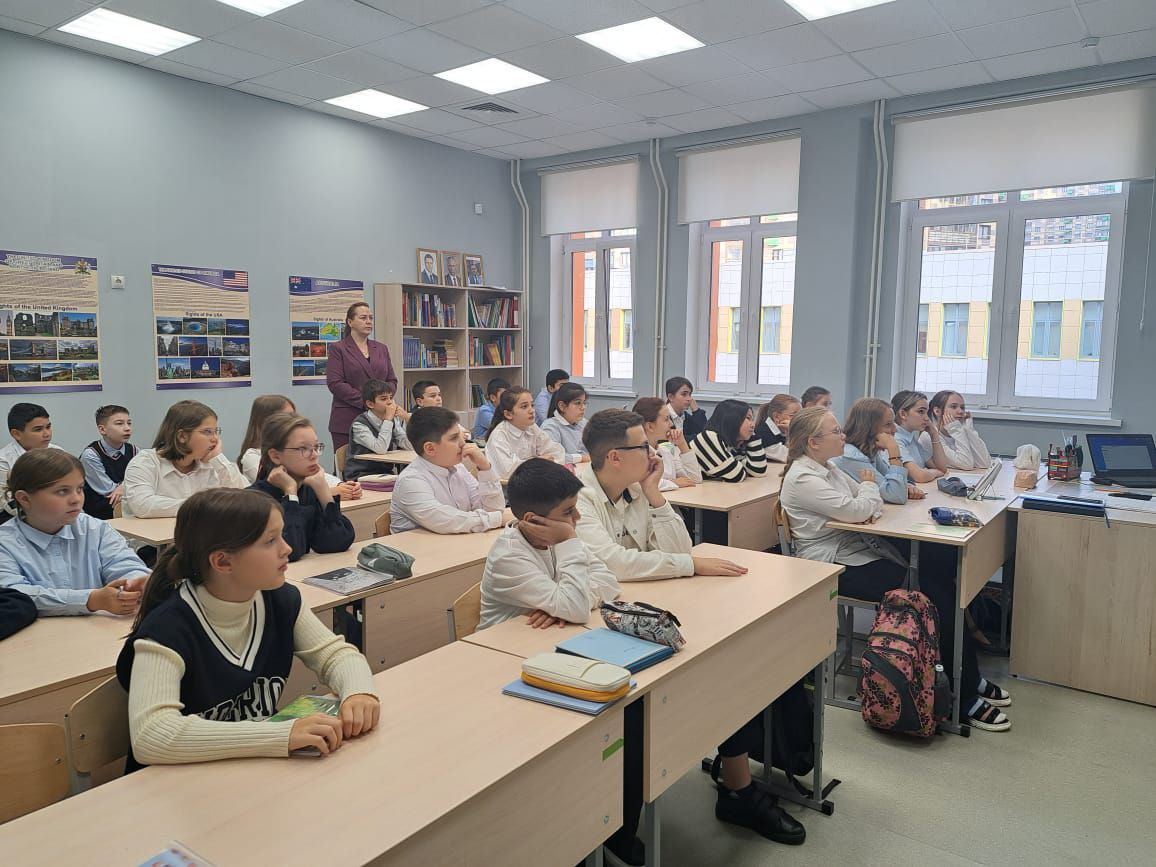 Основные функции тьютора
3
2
1
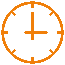 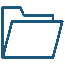 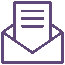 Обеспечение продвижения ученика по индивидуальной образовательной траектории
Осуществление мониторинга развития каждого ученика
Организация индивидуальных и групповых консультаций для детей и родителей
4
5
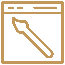 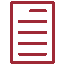 Курирование проектной и исследовательской деятельности
Ведение необходимой документации
Обеспечение продвижения ученика по индивидуальной образовательной траектории
Обеспечение продвижения ученика по индивидуальной образовательной траектории
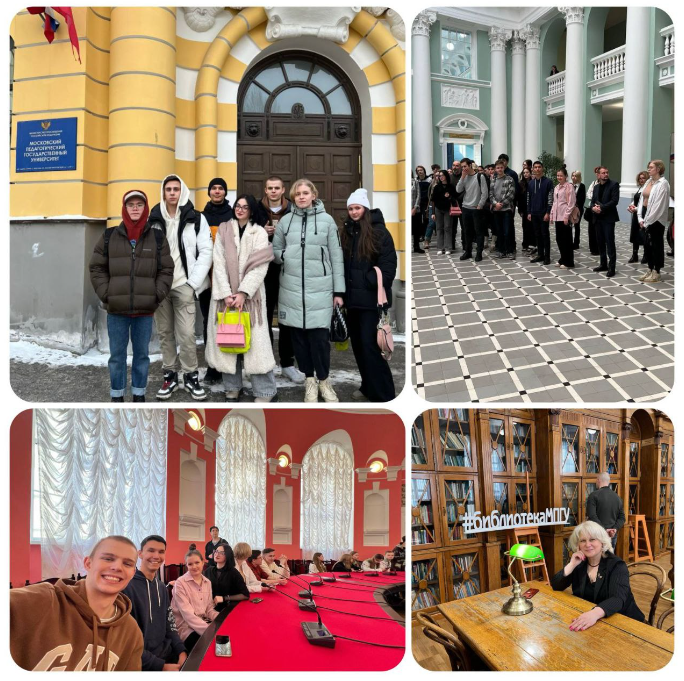 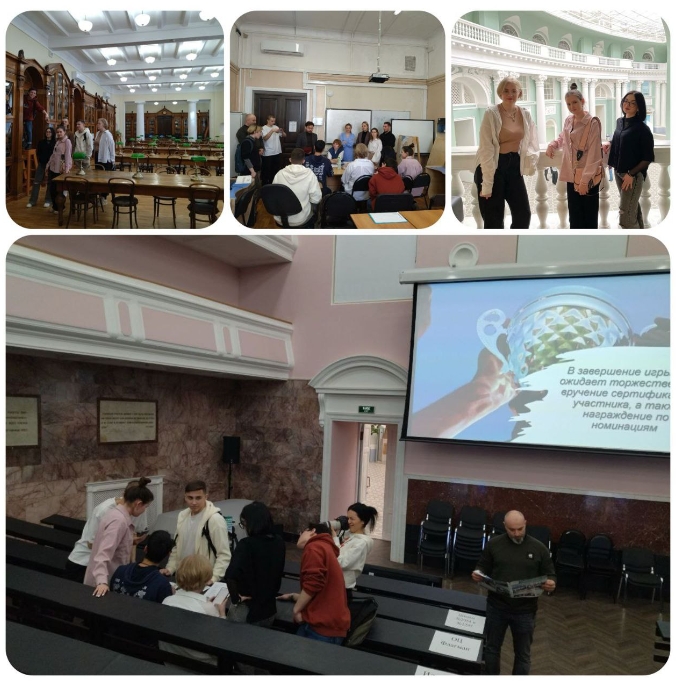 Обеспечение продвижения ученика по индивидуальной образовательной траектории
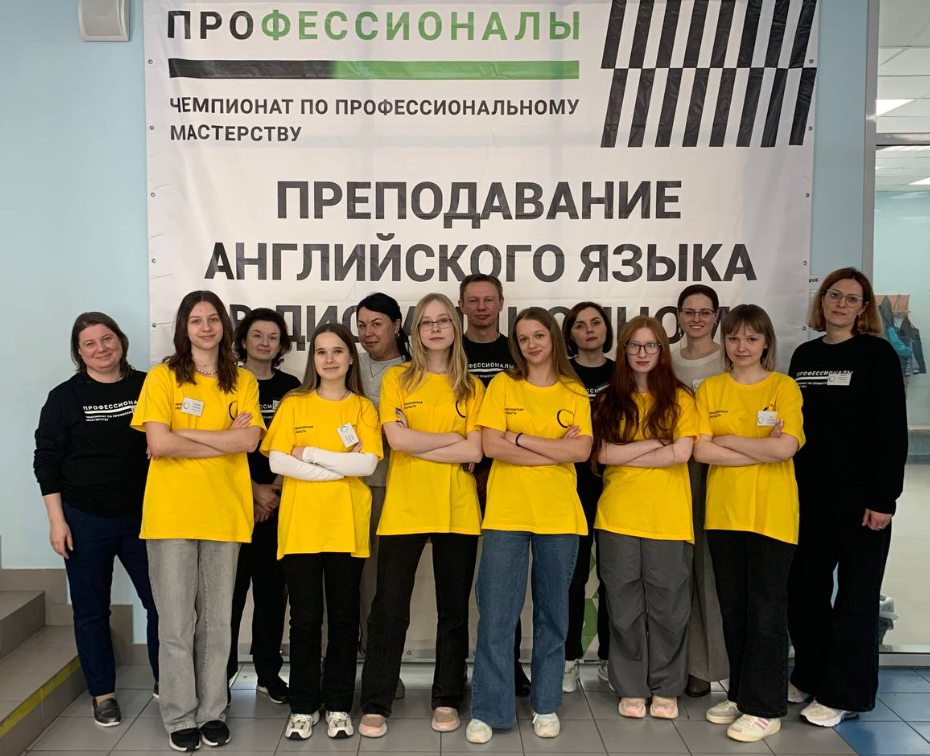 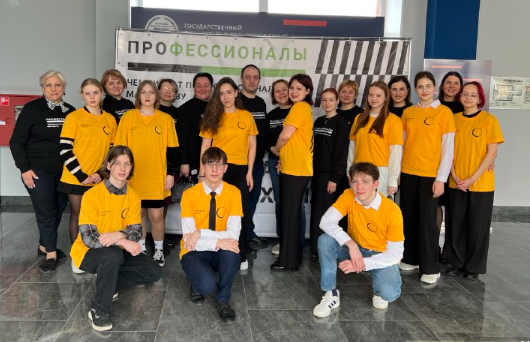 Осуществление мониторинга развития каждого обучающегося
Осуществление мониторинга развития каждого обучающегося
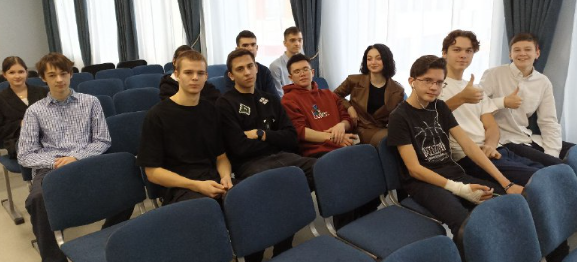 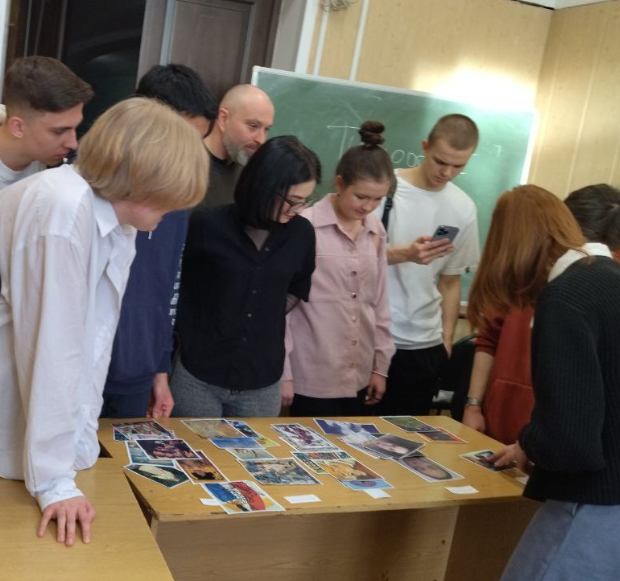 Осуществление мониторинга развития каждого обучающегося
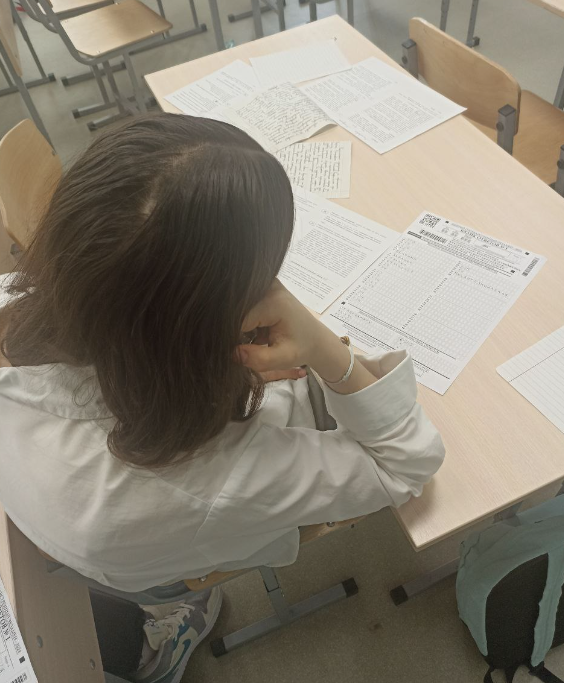 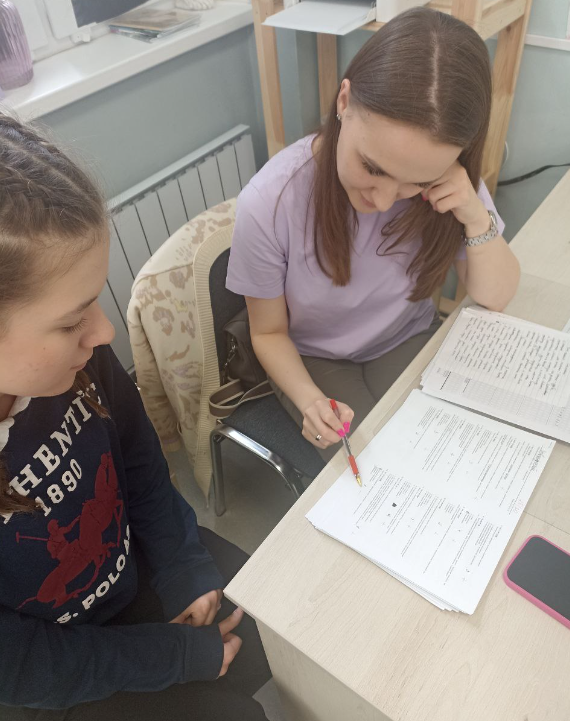 Организация индивидуальных и групповых консультаций для детей и родителей
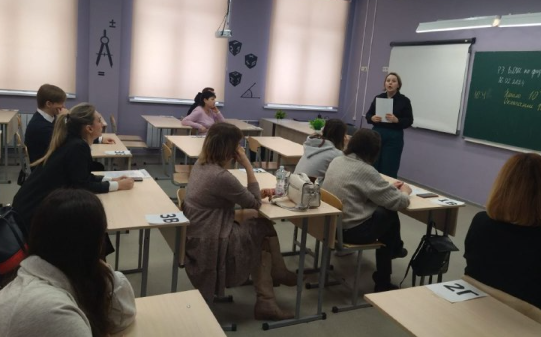 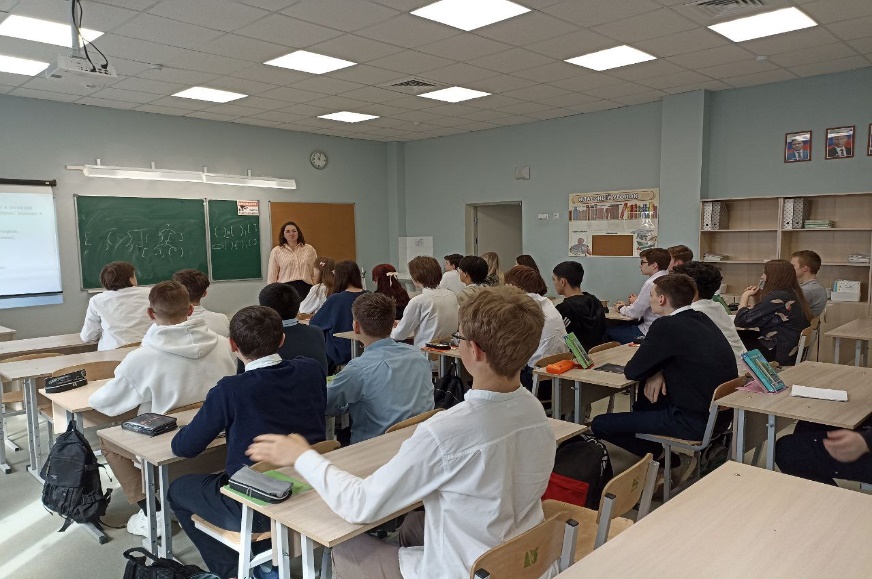 Организация индивидуальных и групповых консультаций для детей и родителей
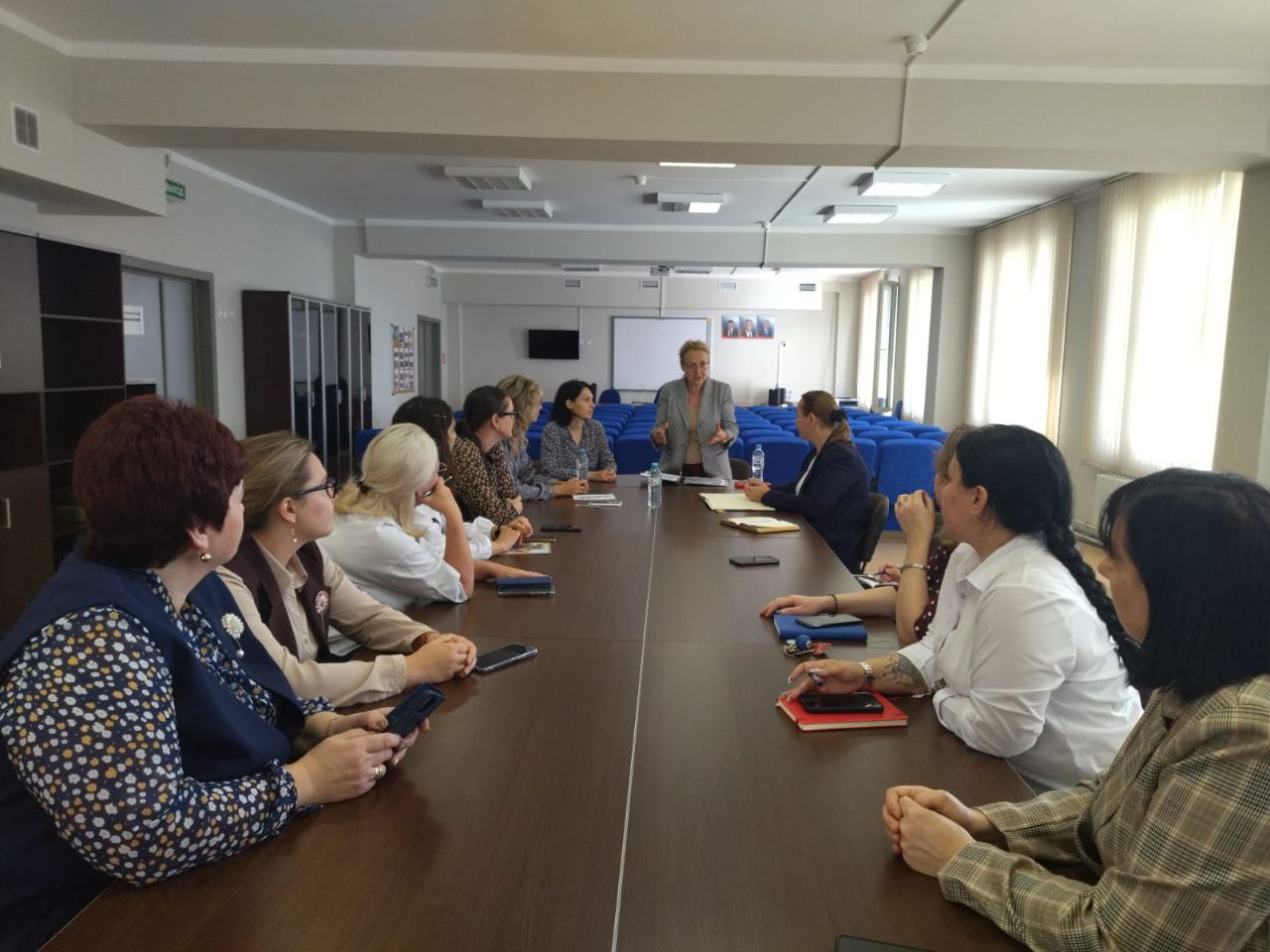 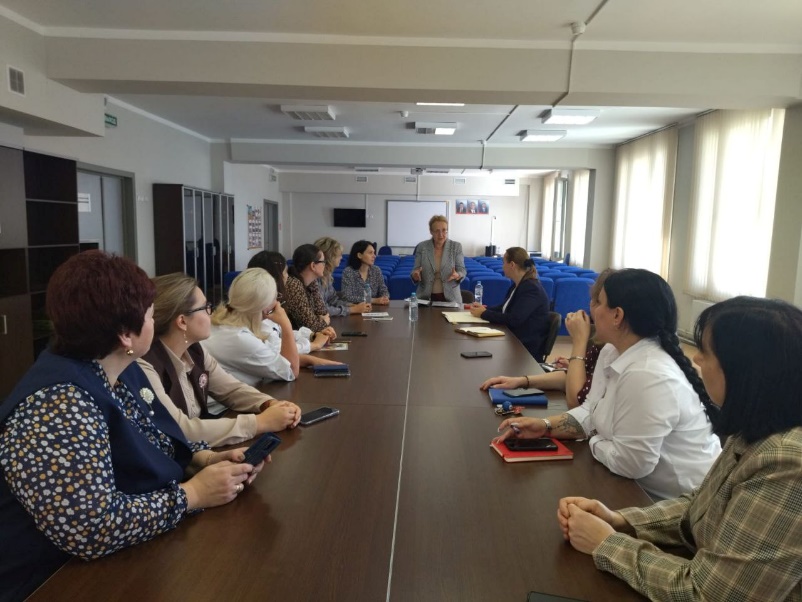 Курирование проектной и исследовательской деятельности обучающихся
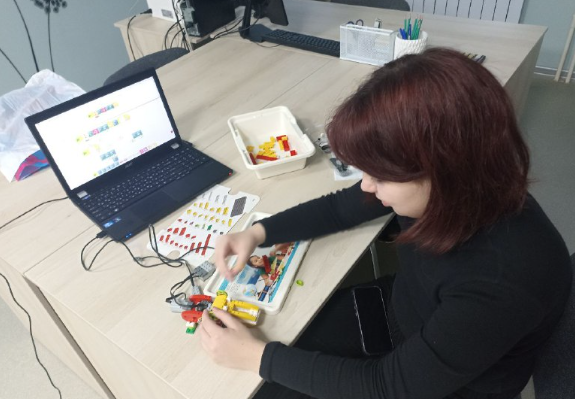 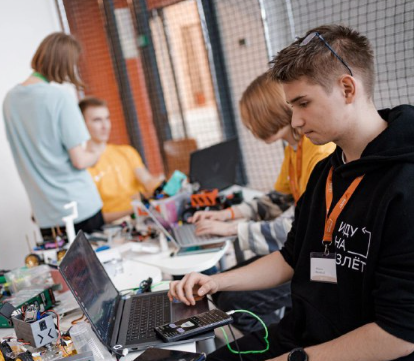 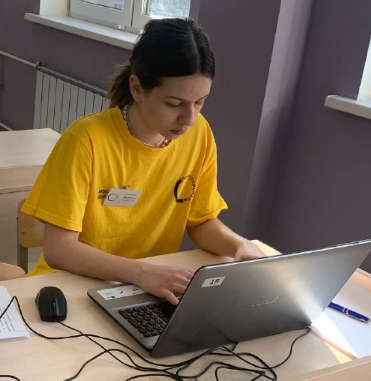 Курирование проектной и исследовательской деятельности обучающихся
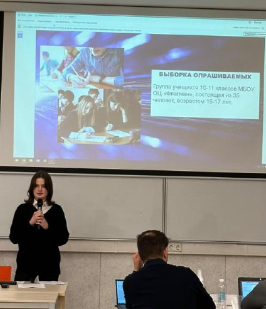 Карусель открытых уроков
2023-2024
В рамках направления «Наставничество»
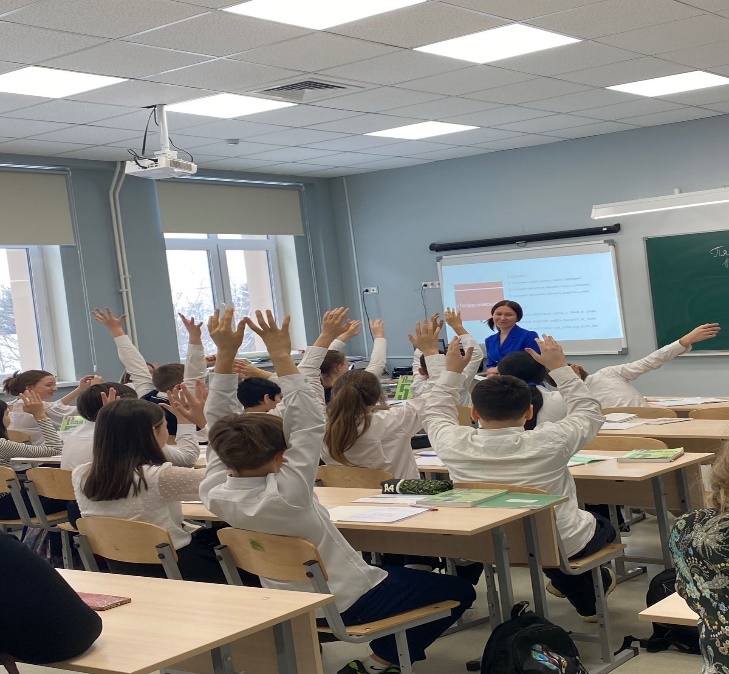 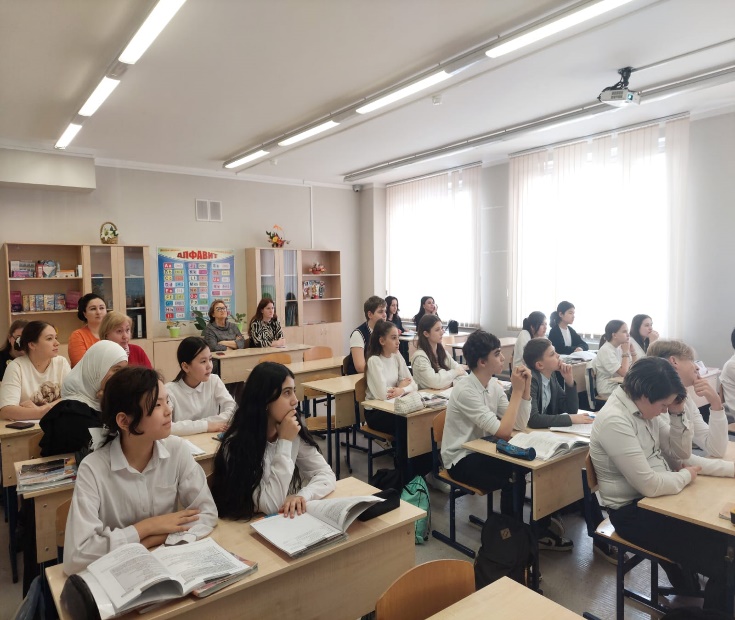 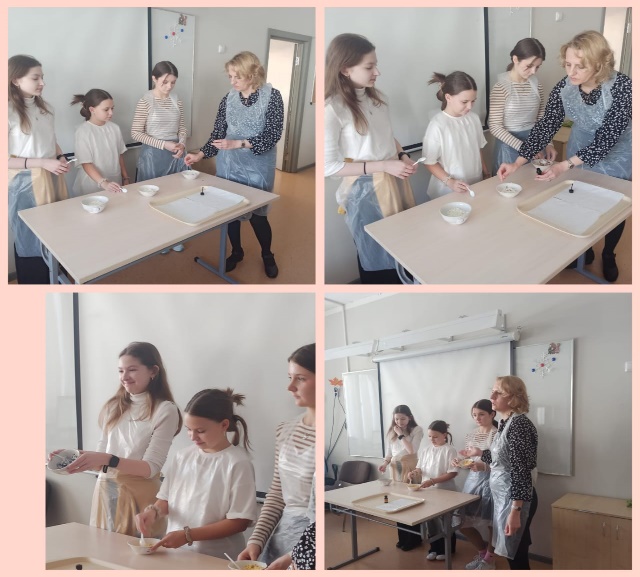 Спасибо за внимание!